DGB 38 Semantik
6. Ereignissemantik
Winfried Lechner
Nationale und Kapodistrische Universität Athen
Adverbien
Bisher haben wir unterschiedliche Arten von Modifikation behandelt:
Attributive intersektive APs (rund, schwarz, französich)
Attributive nicht intersektive APs (gut, kompetent)
Relativsätze

Was ist die Semantik von Adverbien wie schnell, vorsichtig, heute und in Athen?
(1)		a.	Maria läuft schnell				(Adverbien der Art und		b.	Maria fährt vorsichtig			Weise/manner adverbs)
		c.	Maria ist heute glücklich		(Temporale Adverbien)
		d.	Maria ist in Athen glücklich 	(Lokale Adverbien)
DGB 38 Semantik
2
Adverbien
Was ist die Semantik von Adverbien wie schnell, vorsichtig, und heute?
(1)		Maria läuft schnell
1. Versuch. Subjektsorientierte Adverbien sind intersektive Modifikatoren von Individuen:
(2)		a.		[schnell laufen] =	 
		b.	=	schnell ∩ laufen
		c. 	=	 {x|x ist schnell} ∩ {x|x läuft}
		d. 	=	 {x|x ist schnell und x läuft}
Die Anwendung der Satzregel ergibt dann:
(3)		Maria läuft schnell	=	1	gdw
		Maria  ∊ {x|x ist schnell und x läuft}
DGB 38 Semantik
3
Adverbien
(1)		Maria läuft schnell	=	1	gdw
		Maria  ∊ {x|x ist schnell und x läuft}

Problem 1. Falsche Bedeutung in einfachen Sätzen
(2)		Maria ist heute glücklich
(3)		Maria ist heute glücklich 	=	1	gdw
		a.	Maria  ∊ {x|x ist heute} und 
		b.	Maria  ∊ {x|x ist glücklich}
(3)a ist dann wahr, wenn Maria ein Element der heutigen Individuen ist.
Doch dies macht wenig Sinn: 
(4)		#Maria ist heute
DGB 38 Semantik
4
Adverbien
(1)		Maria läuft schnell	=	1	gdw
		Maria  ∊ {x|x ist schnell und x läuft}

Problem 2. Falsche Schlussfolgerungen:
(2)		Maria läuft schnell und fährt langsam
(3)		Maria läuft schnell und fährt langsam	=	1	gdw
		a.	Maria  ∊ {x|x ist schnell und x läuft} und 
			Maria  ∊ {x|x fährt und x ist langsam}		gdw
		b.	Maria  ∊ {x|x ist schnell und x läuft und 						x fährt und x ist langsam}
Aus (3)b folgt: Maria ist gleichzeitig schnell und langsam
Dies ist jedoch ein Widerspruch!
DGB 38 Semantik
5
Ereignisse
Bisher arbeiteten wir mit drei atomaren Bestandteilen der Bedeutungen:
Individuen
Wahrheitswerte
Situationen
Eine vierte grundlegende ontologische Einheit: Ereignisse
Ereignissemantik wurde begründet von zwei amerikanischen Philosophen: Donald Davidson (1917 – 2003):
					

			      und (in weiterer Folge)
			      Terry Parsons (1939 – 2022)
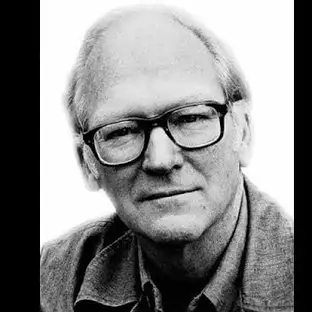 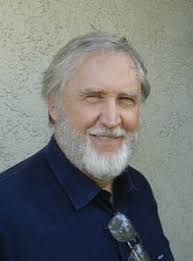 DGB 38 Semantik
6
Davidsonische Ereignissemantik
Davidson (1967) 
Verben haben ein Ereignisargument
Sätze denotieren existenziell abgebundene Ereignisse, nicht Mengen von Situationen.
(1)		a.	Maria läuft
		b.	∃e[laufen(m, e)]
		c.	“Es gibt ein Laufen-Ereignis e von Maria”

‘∃’ ist der Existenzquantor.
Lies “∃x” als “es gibt ein x”
Man sagt auch: “∃ bindet die Variable e existeziell”
DGB 38 Semantik
7
Neu-Davidsonische Ereignissemantik
Castañeda (1967), Parsons (1990)
Verben denotieren Prädikate von Ereignissen
Die Argumente werden durch Thematische Rollen mit der Ereignisvariable verbunden
(1)		a.	Maria läuft
		b.	∃e[laufen(e) ∧ AG(m, e)]
		c.	“Es gibt ein Laufen-Ereignis e und Maria ist das Agens 			von e”
Einige thematische Rollen: Agens (AG), Thema (TH), Patiens (PAT), Experiencer (EXP), Lokation (LOK), Ursache (CAUSE), Richtung (DIR)
Man nennt dieser Version Neu-Davidsonische Ereignissemantik
DGB 38 Semantik
8
Neu-Davidsonische Ereignissemantik
Die Argumente werden durch Thematische Rollen mit der Ereignisvariable verbunden
(1)		a.	Maria gab Peter ein Buch
		b.	∃e[geben(e) ∧ AG(m, e) ∧ TH(buch, e) ∧ PAT(p, e)]
		c.	“Es gibt ein Geben-Ereignis e und Maria ist das Agens 			von e und Peter ist das Thema von e und das Buch ist 			das Thema von e”
Übung. Was ist die Repräsentation der folgenden Beispiele?
(2)		a.	Maria legt das Buch auf den Tisch
		b.	Peter wurde von Maria eingeladen
		c.	Dem Freund gefällt der Film
DGB 38 Semantik
9
Ereignissemantik
Davidson (1967): Sätze denotieren (existenziell gebundene) Ereignisse, nicht Mengen von Situationen.
(1)		a.	Maria läuft
		b.	∃e[laufen(e) ∧ AG(m, e)]
		c.	“Es gibt ein Laufen-Ereignis e und Maria ist das Agens 			von e”
‘∃’ ist der Existenzquantor.
Lies “∃x” als “es gibt ein x”
Man sagt auch: “∃ bindet die Variable e existeziell” 
Die Argumente werden durch Thematisch Rollen mit der Ereignisvariable verbunden
Thematisch Rollen: AGens, THema, PATiens, EXPeriencer, LOKation, CAUSe, DIRektion, …
DGB 38 Semantik
10
Ereignissemantik
Ereignisse sind abstrakte Objekte mit zeitlicher und räumlicher Ausdehnung:
(1)		a.	Maria lief gestern am Abend
		b.	∃e[laufen(e) ∧ AG(m, e) ∧ gestern_am_Abend(e)]
		c.	“Es gibt ein Laufen-Ereignis e und Maria ist das Agens 			von e und e ist gestern am Abend”
(2)		a.	Maria läuft im Garten
		b.	∃e[laufen(e) ∧ AG(m, e) ∧ im Garten(e)]
		c.	“Es gibt ein Laufen-Ereignis e und Maria ist das Agens 			von e und e ist im Garten”
DGB 38 Semantik
11
Anwendung
Lösung zu Problem 1. Ereignisse haben einen Zeitrahmen.
(1)		a.	Maria ist heute glücklich
		b.	∃e[glücklich(e) ∧ EXP(m, e) ∧ heute(e)]
		c.	“Es gibt ein Glücklich-Sein-Ereignis e und Maria ist der			Experiencer von e und e findet heute statt”
DGB 38 Semantik
12
Anwendung
Lösung zu Problem 2. Die beiden Adverbien schnell und langsam modifizieren zwei unterschiedliche Ereignisse:
(1)		a.	Maria läuft schnell und fährt langsam
		b.	∃e[laufen(e) ∧ AG(m, e) ∧ schnell(e)] ∧ 			∃e[fahren (e) ∧ AG(m, e) ∧ langsam(e)]
		c.	“Es gibt ein Laufen-Ereignis e und Maria ist das Agens  			von e und e ist schnell und 
			es gibt ein Fahren-Ereignis e und Maria ist das Agens 			von e und e ist langsam”
DGB 38 Semantik
13
Anwendung
Sätze sind Konjunktion von Prädikaten von Ereignissen:

(1)		a.	Maria läuft schnell und fährt langsam
		b.	∃e[laufen(e) ∧ AG(m, e) ∧ schnell(e)] ∧ 			∃e[fahren (e) ∧ AG(m, e) ∧ langsam(e)]
		c.	“Es gibt ein Laufen-Ereignis e und Maria ist das Agens  			von e und e ist schnell und 
			es gibt ein Fahren-Ereignis e und Maria ist das Agens 			von e und e ist langsam”
DGB 38 Semantik
14
Aspekt
Man unterscheidet zwischen zwei Arten von Aspekt:
Der Perspektiven-Aspekt (auch: grammatischer Aspekt): 
beschreibt die Beziehung zwischen der Laufzeit eines Ereignisses und anderen zeitlichen Parametern (s. letztes Slide) 
Das Ereignis wird “von innen” oder “von außen” beschrieben.
sprachliche Markierung, z.B. durch Perfekt oder Imperfekt
Die Aktionsart (lexikalischer Aspekt): beschreibt semantische Eigenschaften von Verbklassen (Beispiele folgen).

Aspekt ist ein sehr komplexes und kompliziertes Phänomen. 
Wir konzentrieren uns im Folgenden ausschließlich auf die Aktionsart (im Weiteren einfach “Aspekt”).
DGB 42 Zweitspracherwerb
15
Aspekt
Ereignisse. Prädikate beschreiben Ereignisse oder Zustände (D. Davidson).
(1)		a.	Maria liest.   	(Ereignis des Lesens mit Agens Maria)
		b.	Maria ist glücklich.	(Zustand des Glücklich-Seins…)
Tempus. Information über die zeitliche Einordnung eines Ereignisses oder Zustandes.
(2)		a.	Maria ist glücklich.	 		Präsens 
		b.	Maria war glücklich.	 		Präteritum
		c.	Maria wird glücklich sein.	 		Futur
Aspekt. Information über die zeitliche Struktur von Ereignissen oder Zuständen (meist aus Sicht der SprecherIn).
(3)		a.	Maria ist eingeschlafen.	
		b.	Maria war am Einschlafen, als das Telefon läutete.
DGB 42 Zweitspracherwerb
16
[Speaker Notes: 29. Nov ab hier]
Aspekt
Perfektiv vs. Imperfektiv. Ereignisse in der Vergangenheit können sprachlich auf zwei unterschiedliche Arten dargestellt werden.
(1)		Das Schiff ist gesunken.			(Perfektiv)	
Aus Satz (1) folgt, dass das Schiff gesunken ist. Wenn (1) wahr ist, dann gibt es einen Resultatszustand – das gesunkene Schiff.


(2)		Das Schiff war am Sinken,		 (Imperfektiv) 		als ein Wunder geschah. 
Aus Satz (2) folgt nicht, dass das Schiff gesunken ist. Es könnte z.B. ein anderes Schiff, etwa die Küstenwache, zur Rettung gekommen sein.
t0
t0 (Sprechzeitpunkt)
DGB 42 Zweitspracherwerb
17
Aspekt
Ein weiterer Test für Perfektiv vs. Imperfektiv: Interaktion mit Temporalsätzen.
(1)		Maria ist eingeschlafen als der Wecker läutete.  
									(Perfektiv)
(2)		Maria war am Einschlafen als der Wecker läutete. 										(Imperfektiv)
Interpretation von (1): Das Ereignis des Einschlafens geht dem Ereignis des Wecker-Läutens voraus.


Interpretation von (2): Das Ereignis des Wecker-Läutens findet während des Ereignisses des Einschlafens statt.
t0 (Sprechzeitpunkt)
t0
DGB 42 Zweitspracherwerb
18
Aktionsarten
Ereignisse werden in zwei Klassen eingeteilt:
Ereignisse mit einem natürlichen Endpunkt: telisch.
Ereignisse ohne einen natürlichen Endpunkt: atelisch.
Beispiele: 
(1) 		Maria war glücklich.			 				atelisch
		Nehmen wir an, Maria war glücklich und der Zustand des 				Glücklich seins trifft jetzt noch zu. Diese Situation kann durch Satz 		(1) beschrieben werden - sie macht (1) wahr (verifiziert (1)).
(2)		Maria hat genau ein Buch gelesen. 			telisch
		Maria hat ein Buch zu Ende gelesen. Das Ereignis genau ein Buch 		lesen ist also abgeschlossen. Wenn Maria weiterliest, kann dies		nicht (wahrhaftig) durch Satz (2) beschrieben werden. 
(3)		Maria ist aufgewacht. 				 telisch
		Wenn Maria aufgewacht ist, ist das Ereignis abgeschlossen.
DGB 42 Zweitspracherwerb
19
Ereignisse
Grundlegende Arbeiten zur Beziehung zwischen Sprache und Ereignissen stammen von Zeno Vendler (1821 – 2004), ungarisch-amerikanischer Philosoph: 

Vendler (1957): Prädikate fallen in vier aspektuelle Klassen (Aktionsarten)
Zustände (lieben, wissen)
Aktivitäten (laufen, schlafen)
Accomplishments (einen Brief schreiben)
Achievements (ankommen)

Diese vier Klassen entsprechen vier unterschiedlichen Arten von Ereignissen.
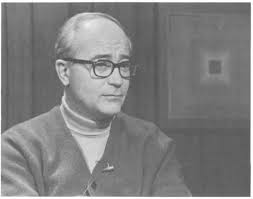 DGB 38 Semantik
20
Aktionsarten
Vendler (1957): Prädikate fallen in eine von vier aspektuellen Verbklassen (Aktionsarten) (teils aus Hoch & Krifka 2002):
Zustände	Maria war glücklich/liebte Peter.	atelisch
	(stabile Situationen; können im Prinzip beliebig fortgesetzt werden)
Aktivitäten 	Maria lachte/las Bücher. 	atelisch
	(dynamische Ereignisse; können beliebig fortgesetzt werden)
Accomplishments	Maria las ein Buch/baute das Haus.	 telisch
	(wie Aktivität, aber mit natürlichem Endpunkt) 
Achievements	Maria wachte auf/fand ihr Handy.	 telisch
	(wie Accomplishment, aber mit sofortiger Zustandsänderung; ein 	Ereignis, das vollendet ist, sobald es begonnen hat.)
NB: Im Deutschen nennt man ein accomplishments auch ‘allmähliche Zustands-änderungen’ und ein achievements ‘punktuelle Zustandsänderungen’.
DGB 42 Zweitspracherwerb
21
Die Vendler-Klassen
Tests, um zwischen den Askpektklassen zu unterscheiden:
Kompatibilität mit durativen Adverben (eine Stunde lang)
Kompatibilität mit temporalen Rahmenadverbien (in einer Stunde) 
Kompatibilität mit progressiver Tempusform (am-Infinitiv; -ing).
DGB 42 Zweitspracherwerb
22
Die Vendler Klassen
(1)	Zustände: ✔durative Adverbien, ✘in-Adverbien, ✘Progressiv
	a. 	  Maria war wochenlang glücklich. 
	b. 	*Maria war in einer Woche glücklich. 
		   (Nicht gemeinte Interpretation: “nach einer Woche”)
	c. 	*Maria war am glücklich sein.
(2)	Aktivitäten ✔durative Adverbien, ✘in-Adverbien, ✔Progressiv
	a. 	  Maria las eine Stunde lang/*in einer Stunde. 
	b.	  Maria war eine Stunde lang am Lesen.
(3)	Accomplishments: ✘durative Adverbien, ✔in-Adv., ✔Progressiv
	a. 	  Maria hat ein Buch *tagelang/in einem Tag gelesen.
	b. 	  Maria war am Lesen eines Buches.
(4)	Achievements: ✘durative Adv., ✔in-Adv., ✘Progressiv
	a. 	  Maria ist *drei Stunden lang/in drei Stunden angekommen.
 	b. 	*Mariar war am Erreichen des Gipfels.
DGB 42 Zweitspracherwerb
23
Aktionsarten im Englischen
Im Englischen gibt es – im Gegensatz zum Deutschen – eine morphologische Progressivform, die -ing-Form. 

(1)	Zustände
	a. 	  Mary was sick for an hour.
	b. 	*Mary was sick in an hour.
	c. 	*Mary was being sick.

(2)	Aktivitäten
	a. 	  Mary drew for an hour.
	b. 	*Mary drew in an hour.		
	c.	  Mary was drawing.
(3)	Accomplishments
	a. 	*Mary drew a circle for an hour. 
	b. 	  Mary drew a circle in an hour. 
	c. 	  Mary was drawing a circle.

(4)	Achievements
	a. 	*Mary reached the top 		  for an hour. 
	b. 	  Mary reached the top 		  in an hour. 
	c. 	*Mary was reaching the top.
DGB 42 Zweitspracherwerb
24
[Speaker Notes: 6.dez]
Telizität
(1)	 	Telizität (Garey 1957)
		Ein Ereignis E ist telisch, wenn E einen natürlichen 				Endpunkt hat.

Telische Prädikate: Accomplishments und Achievements
Atelische Prädikate: Zustände und Aktivitäten
Atelische Prädikate sind homogen
Telische Prädikate sind nicht homogen
Ein Ausdruck α ist homogen =def 	für alle β und , sodass  ein Teil von β ist, gilt: 	wenn α(β) = 1, dann α() = 1
DGB 38 Semantik
25
Telizität: Incremental theme Verben
Bei einigen Verben hängt die Telizität von der Semantik des Thema-Arguments ab (Incremental Theme Verben).
Indefinites Pluralobjekt 	⇒ atelische Intepretation
(In)definite Singulobjekt 	⇒ telische Interpretation
(1)		a.	Peter aß stundenlang Äpfel
		b.	*Peter aß Äpfel in einer Stunde
		c.	*Peter aß stundenlang den Apfel 		(nur partitiv)
		e.	Peter aß den Apfel in einer Minute
Die semantischen Eigenschaften des Objekts legen, zusammen mit dem Verb, die Telizität fest.
Telizität ist also eine Eigenschaft der VP, nicht von Verben.
Weitere Incremental Theme Verben: trinken, schreiben, bauen, zeichnen, (an)malen
DGB 38 Semantik
26
Resultative
Resultativkonstruktionen kombinieren zwei Prädikate:
(1)		a.	Peter hat [seinen Tisch trocken gewischt]
		b.	Maria hat das Eisen flach geklopft.
		c.	Keiner muss sein Haar kurz schneiden.
		d.	Der Wanderer läuft den Schuh kaputt.
		e.	Wir pflegten den Patienten gesund.
Was bedeutet (1)a? Eine einfache Ereignissemantik mit und:
(2)		a.	Es gibt eine Aktivität… 				und
		b.	Peter ist das Agens der Aktivität… 			und
		c.	der Tisch ist das Thema dieser Aktivität… 		und
		d.	das Ende der Aktivität ist ein Resultat…		und
		e.	das Resultat ist, dass der Tisch trocken ist.
  Das Resultativprädikat beschreibt den Endpunkt einer Aktivität.
DGB 42 Zweitspracherwerb
27
Resultative und Skalen
Frage: Was erklärt den Kontrast in (1)?
(1)		a.	  Peter hat den Tisch trocken gewischt.
		b.	*Peter hat den Tisch nass gewischt.
	(Intendierte Lesung: Der Tisch wurde nass als Resultat des		Wischens. Es gibt auch eine zweite Interpretation. Welche?)
Analyse, Teil 1
Die Adjektiva trocken und nass sind Antonyme (Ausdrücke mit gegensätzlicher Bedeutung):
(2) 		a.	trocken 	=	nicht nass 	
		b.		= 	Fehlen von Feuchtigkeit
(3)		a.	gesund 	=	nicht krank 	
		b.		= 	Fehlen von Krankheit
DGB 42 Zweitspracherwerb
28
Resultative und Skalen
Die Antonyme trocken und nass verhalten sich linguistisch unterschiedlich. 
Nur trocken kann durch völlig/vollständig/100% (und fast) modifiziert werden:
(1)		a.	  Der Tisch ist vollständig trocken.
		b.	*Der Tisch ist vollständig nass.
		c.	  Der Tisch ist fast trocken.
		d.	*Der Tisch ist fast nass.
Dieser Unterschied ist charakteristisch für eine größere Klasse von Antonymen: gesund-krank, sauber-schmutzig, roh-gekocht, wach-müde, gerade-gebogen, …
Der Kontrast kann durch die Bedeutung (Semantik) dieser Antonyme erklärt werden.
DGB 42 Zweitspracherwerb
29
Resultative und Skalen
Frage: Was erklärt den Kontrast in (1)?
(1)		a.	  Peter hat den Tisch trocken gewischt.
		b.	*Peter hat den Tisch nass gewischt.
Analyse, Teil 2 (Chris Kennedy, Beth Levin, Susan Rothstein, i.a.)
Die Bedeutung von trocken/nass ist Teil einer geordneten Skala.
(2)		[--------------------------------------------------------------
		0% nass (= 100 % trocken) → mehr nass → noch mehr nass  ... 
Die Skala von nass besitzt einen unteren Endpunkt (Minimum). Es ist möglich, “minimal nass” zu sein, aber nicht “100% nass”.
Die Skala von trocken hat einen oberen Endpunkt (Maximum):
(3)		 --------------------------------------------------------------]
	…	noch weniger trocken ←  weniger  trocken ←   100% trocken 
		(= noch mehr nass)	                    (= mehr nass)		   (= 0% nass)
DGB 42 Zweitspracherwerb
30
Resultative und Skalen
Frage: Was erklärt den Kontrast in (1)?
(1)		a.	  Peter hat den Tisch trocken gewischt.
		b.	*Peter hat den Tisch nass gewischt.
Analyse, Teil 2 (Chris Kennedy, Beth Levin, Susan Rothstein, i.a.)
Die Bedeutung von trocken/nass ist Teil einer geordneten Skala.
(2)		a.	trocken: 	-----------------------------------------------]
		b.	nass:		[-----------------------------------------------
Nur die Skala von trocken besitzt einen oberen Endpunkt (Maximum).
Resultativprädikate modifizieren den oberen/maximalen Endpunkt einer Skala (für Erklärung s. Wechsler 2005, 2012; i.a.)
			Resultative können daher nur trocken modifizieren.
DGB 42 Zweitspracherwerb
31
Der Resultativparameter
Resultativparameter (Snyder 1985; Beck und Snyder 2001a,b). Folgende Eigenschaften treten typologisch gemeinsam auf:
Resultativkonstruktionen
(1)		a.	Peter hat den Tisch trocken gewischt.
		b.	Maria hat das Eisen flach geklopft.
Verb-Partikelkonstruktionen
(2)		a.	Wir haben die Tür auf/zugemacht.
		b.	Die Kinder haben einen Ball hochgehoben.
Produktive Wurzelkomposita (root compounds)
(3)		Treffpunkt, Spielort, Stahlseil, Radiofrequenz, Haustür, 
	NB: treff und spiel sind Wurzeln, also Morpheme, die nicht isoliert 	vorkommen können (*treff)!
DGB 42 Zweitspracherwerb
32
Der Resultativparameter
Resultativparameter (Snyder 1985; Beck und Snyder 2001a,b). Folgende Eigenschaften treten typologisch gemeinsam auf:
Aspektuelle Veränderung durch in-PPs
(1) 		a.	Maria lief stundenlang.			(atelisch)
		b.	Maria lief in einer Stunde in den Wald. 	(telisch)
Doppelobjektskonstruktionen mit Dativ 
(2)		a.	Maria schickte ihm ein Buch.
		b.	Maria schickte das Buch an ihn.
Präposition stranding (nur im Norddeutschen)
(3)		a.	Da habe ich noch nichts von gehört.
		b.	Die Kinder haben einen Ball hochgehoben.
DGB 42 Zweitspracherwerb
33
Der Resultativparameter: Typologie
Eine Art von Wurzel-kompositum
Wurzelkomposita
Beck und Snyder (2001: Tafel 1)
DGB 42 Zweitspracherwerb
34
Der Resultativparameter: Deutsch vs. Griechisch
Resultative finden sich nur im Deutschen:
(1)	a.		Sie hämmerte das Eisen flach.
	b.	*Σφυριλάτισε το σίδερο επίπεδο.
(2)	a.		Er fegte das Haus sauber.
	b.	*Σκούπισε το σπίτι καθαρό.
(3)	 Εβαψε την πόρτα κόκκινη.		(Ausnahme!)
Aspektuelle Veränderung durch in-PPs nur im Deutschen:
(4) 	a.		Sie lief in den Wald.	( Sie lief zum Wald)
	b.		Περπάτησε στο δάσος.	(nur: Sie spazierte im Wald)
Verb-Partikelkonstruktionen gibt es nur im Deutschen:
(5)	a.		hinlegen, niederschreiben, ausgehen, umwerfen,			einlagern, anrufen, aufstellen, zusammenarbeiten,…
	b.	*κάτωγράφω, μαζίδουλεύω, ανοιχτοκρατάω,…
DGB 42 Zweitspracherwerb
35